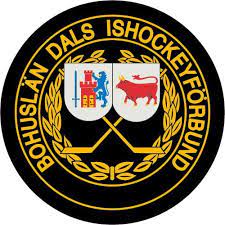 TV-Pucken 2022Bohusländal Team 2022
Tävla – Utveckling - Glädje
Syfte / Målsättning
Tävla
Vi ska våga tävla i alla situationer

Utveckling
Vi ska utbilda hockeyspelare och stärka individer

Glädje
Vi ska alla bidra till ett roligt äventyr
Spelidé BD i Tv-pucken
“Alla alltid”
ALLA gör ALLTID så gott man kan, ALLA gör ALLTID sina lagkamrater bättre och ALLA tar ALLTID eget ansvar (hemjobb, täcka skott, förberedelser, attityd, egen träning mm.) 

Försvara mitten tillsammans 
Alla spelar försvarsspel, vårt försvar börjar där vi tappar pucken
Vi håller våra motståndare på utsidan

Vända spelet snabbt och attackera målet
Vi vänder spelet där vi vinner pucken 
Vi vinner insidan på motståndaren med och utan puck

Anfallsspel
Alla vågar spela anfallsspel
Ta pucken mot mål

Glädje
Vi är ett lag där alla är med och bidrar och alla är lika viktiga
Anfallszon
Utan puck
Hög press med forwards 1:a, 2:a och hög trea.
Backar vågar stå upp på blå/röd/blå.
Med puck
Ingång på kant, icke puckförare driver på mål samt fyller på med tredje spelare. 
Involvera backar, med platsbyten, frånvändningar och fyll på i spelet.
Försvarszon
Med puck
Forward möter på pucksidan
Center spelar djupt centralt, är spelbar för back och forward
Ta pucken framåt
Vid press lägg på yta
Utan puck
Försvara insidan
Hög press på felvända spelare
Bortre forward in centralt
Ligg alltid i skottlinje
Mittzon
Utan puck
Hemjobb via mitten
Våga stå upp vid linjerna
Med puck
Försöka vända på spelet snabbt
Försöka ta in pucken under kontroll
Fredag 16/9
Kl 12:00, Samling ishallen Packa upp i omkl. ordna med matchkläder mm.
KL 12:30, Lunch
Kl 13:30, Genomgång för match
Kl 13:50, Uppvärmning ute enligt match/fys passet som vi har haft under sommaren 
Kl 14:40,  Ombytta klara för matchgenomgång  
Kl 15:00, Match mot Småland
Nerjoggning samt stretch ca 20 min
Kl 16:30 Mellanmål
Dusch
Ev. Promenad för handlning dock inget godis eller dricka på fredag
Kl 20:00 Middag
Lördag 17/9
Kl 08:30, Frukost
Kl 09:45 Genomgång för match
Kl 10:05 Uppvärming match/fys
Kl 10:50 Ombytta klara för matchgenomgång 
Kl 11:15, Göteborg
Nerjoggning stretch ca 20 min
Kl 13:00, Lunch




Kl 13:30 Genomgång för match
Kl 13:50 Uppvärmning match/fys
Kl 14:40 Ombytta klara för matchgenomgång 
Kl 15:00 Skåne
Nerjoggning samt stretch ca 20 min
Kl 16:30, Mellanmål
Dusch
Ev. “Lördagsgodis” Kl 20:00, Middag
Söndag 18/9
Kl 06:45, Frukost
KL 07:25 Uppvärmning match/fys
Kl 08:10 Ombytta klara för matchgenomgång 
Kl 08:30, Match mot Småland
Kl 12:30, Lunch
Kl 12:55 Uppvärmning match/fys 
Kl 13:40 Ombytta klara för matchgenomgång 
Kl 14:00, Match mot Blekinge
Kl 15:30, Middag